The BHS Learning Journey
Year 10 this way!
End of Year Assessment
Practice questions completed and assessed
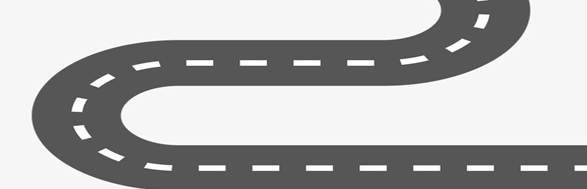 Model answers unpicked and critiqued
Revision techniques shared
 and modelled
Assessment:
Radioactivity

Date: Jun-Jul
What are their uses?
What are the 3 types of radiation?
What is penetration power?
What is ionisation power?
What is half-life?
End of Year 9 Preparation
Year 9 Summer Term 2
Skills we will work on this term:
Compare and contrast the types of radiation
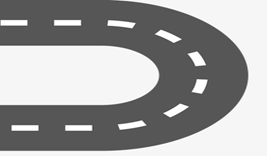 What affects enzyme activity?
What is electrolysis?
What is osmosis?
Where does Active transport take place?
What are isotopes?
Assessment:
Topic:
Transition topics

Date: Apr-May
Year 9 Summer Term 1 – KS4
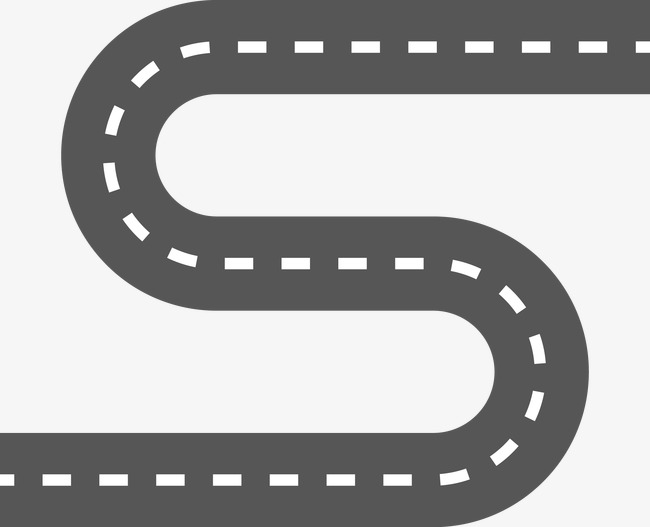 What are properties of ionic structures?
What are the properties of diamond and graphite?
How does an atom become an ion?
Skills we will work on this term:
Carry out Required Practicals for Osmosis, enzymes, and  making a salt.
What is a catalyst?
What is the activation energy?
Assessment:
Energy changes
Structure & Bonding
Date: Mar-Apr
Year 9 Spring Term 2
Which organs make the digestive system?
What are the 3 blood vessels?
What factors affect enzymes?
What does latent heat mean?
What is Brownian motion?
Skills we will work on this term:
Drawing the movement of electrons in the different types of bonding
Assessment:
Organisation
Molecules & matter
Date: Jan - Feb
Year 9 Spring Term 1
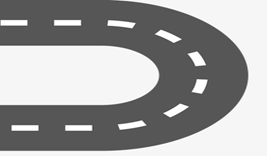 How do you calculate GPE and KE?
What is the conservation of energy?
How can heat loss be prevented in a home?
What are examples of energy stores?
What is dissipation of energy?
Skills we will work on this term:
Compare heating and cooling graphs
Assessment:
Topic:
Energy transfers
Chemical changes
Date: Nov-Dec
Year 9 Autumn Term 2
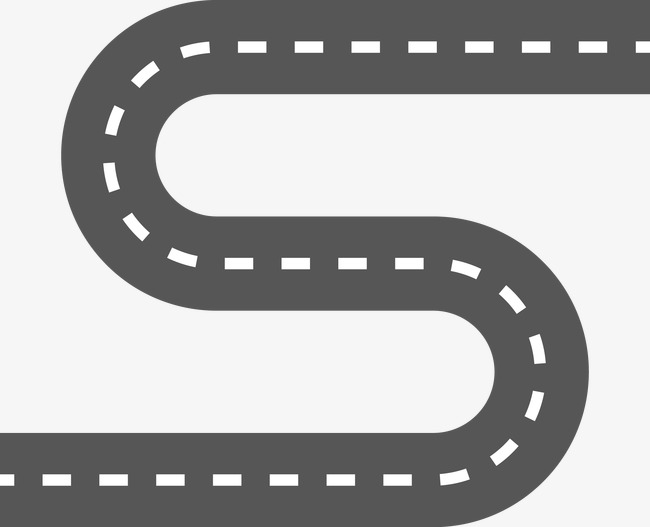 What are differences between animal and plant cells?
Explain trends in group 1 and group 7 on the periodic table?
What is an atom made up of?
What factors affect diffusion?
Can you identify nerve, sperm, muscle and ciliated cells?
Skills we will work on this term:
Calculating gravitational, kinetic and elastic energy. Re-arranging equations
Assessment:
Cell Biology
Atomic structure & Periodic table
Date: Sep-Oct
Year 9 Autumn Term 1
Skills we will work on this term:
Numeracy – calculating sub atomic particle number
Year 9 begins